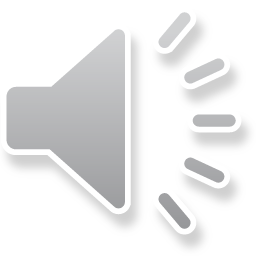 小窗映画谁人常依偎
三月烟雨随风潜入轻掩的柴扉
远处故人缓缓归
檐角几枝花藤低垂蝴蝶翩跹飞
水墨
沉香
壹
贰
叁
肆
Truth is the lifeblood of life, is the foundation of all values
Truth is the lifeblood of life, is the foundation of all values
Truth is the lifeblood of life, is the foundation of all values
Truth is the lifeblood of life, is the foundation of all values
三月烟雨随风潜入轻掩的柴扉
远处故人缓缓归
檐角几枝花藤低垂蝴蝶翩跹飞
小窗映画谁人常依偎
目录
CONTENT
壹
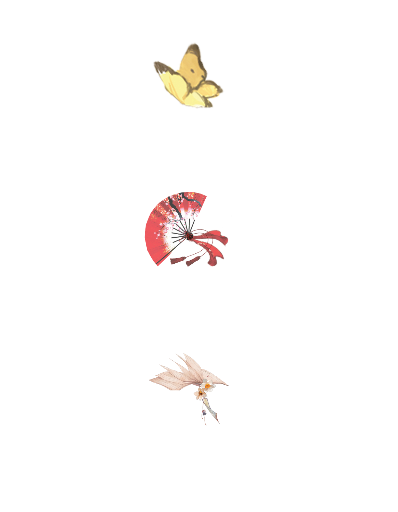 六月·烟雨
Truth is the lifeblood of life, is the foundation of all values
关于·我们
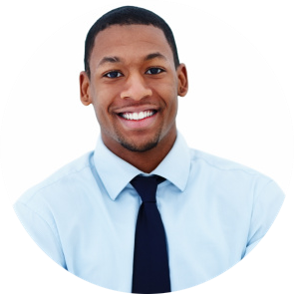 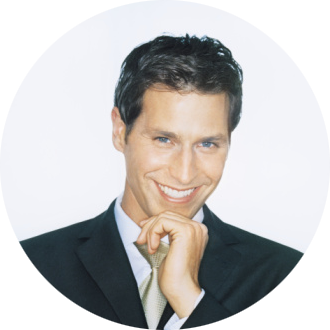 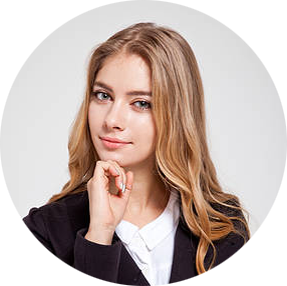 Smith
Katherine
Hamiltion
Truth is the lifeblood of life, is the foundation of all values
Truth is the lifeblood of life, is the foundation of all values
Truth is the lifeblood of life, is the foundation of all values
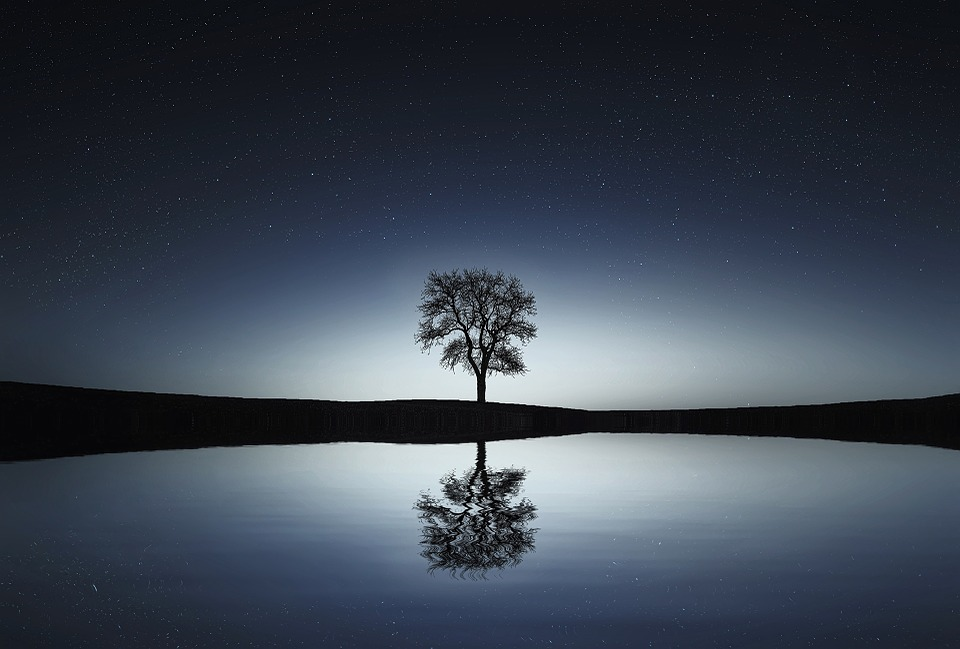 拾色
流莺悄飞近船侧  伴桨声低语浅说
Truth is the lifeblood of life, is the foundation of all values
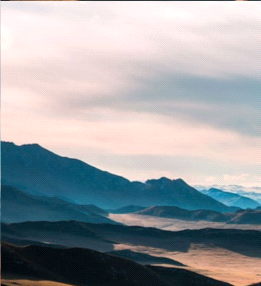 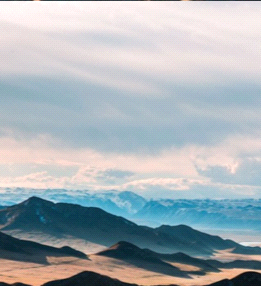 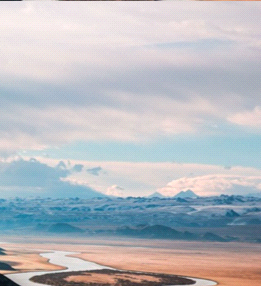 Truth is the lifeblood of life, is the foundation of all values
Truth is the lifeblood of life, is the foundation of all values
Truth is the lifeblood of life, is the foundation of all values
柳梢沾绿了烟波 绕堤三分春色
Truth is the lifeblood of life, is the foundation of all values
醒
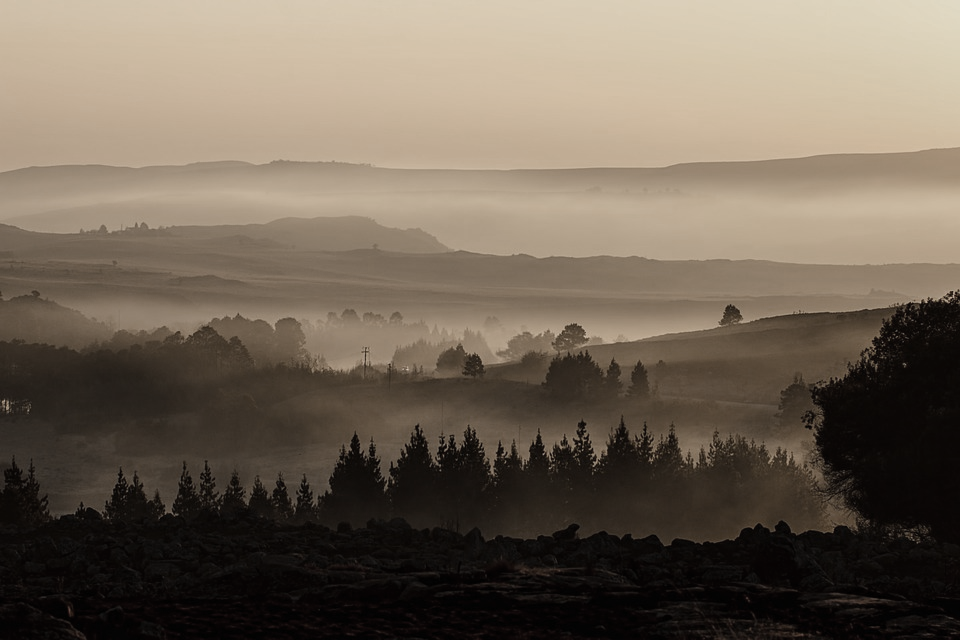 彷徨
Truth is the lifeblood of life, is the foundation of all values
+234,012
Life is the most happy thing is one light naked to the world, finally bare left the world and go. Completely come to think of it, fame and fortune is the physical objects, only as a person's heart, make the benefits of society many people to work for him.
死生契阔，与子成说。执子之手，与子偕老
你
他
吟诗几阙
酿煮一盏
望
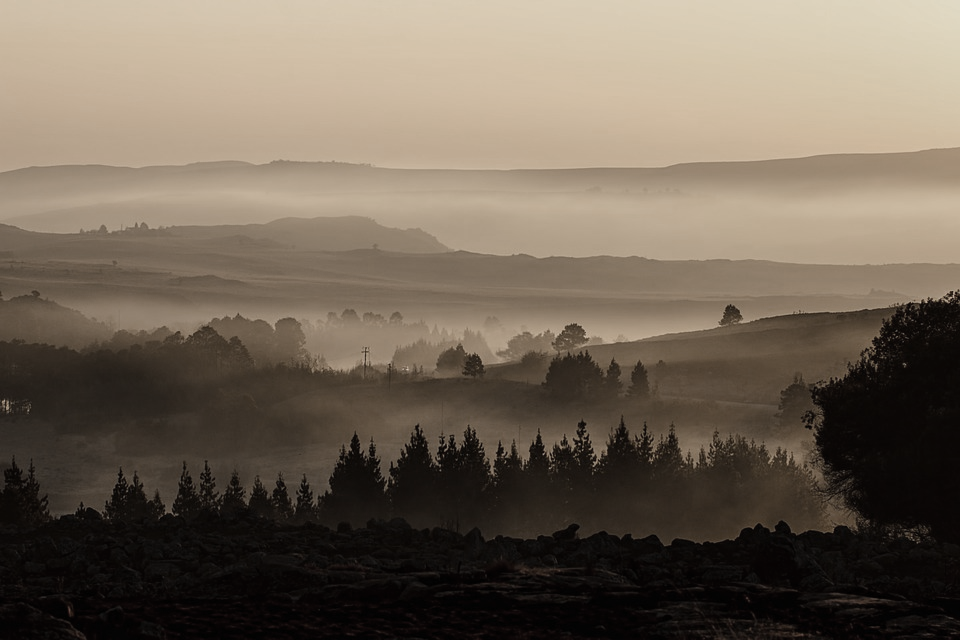 Life is the most happy thing is one light naked to the world, finally bare left the world and go. Completely come to think of it, fame and fortune is the physical objects, only as a person's heart, make the benefits of society many people to work for him.
大地
小窗·映画
你
他
吟诗几阙
酿煮一盏
%78
879,33
34,234
Key words
Key words
Key words
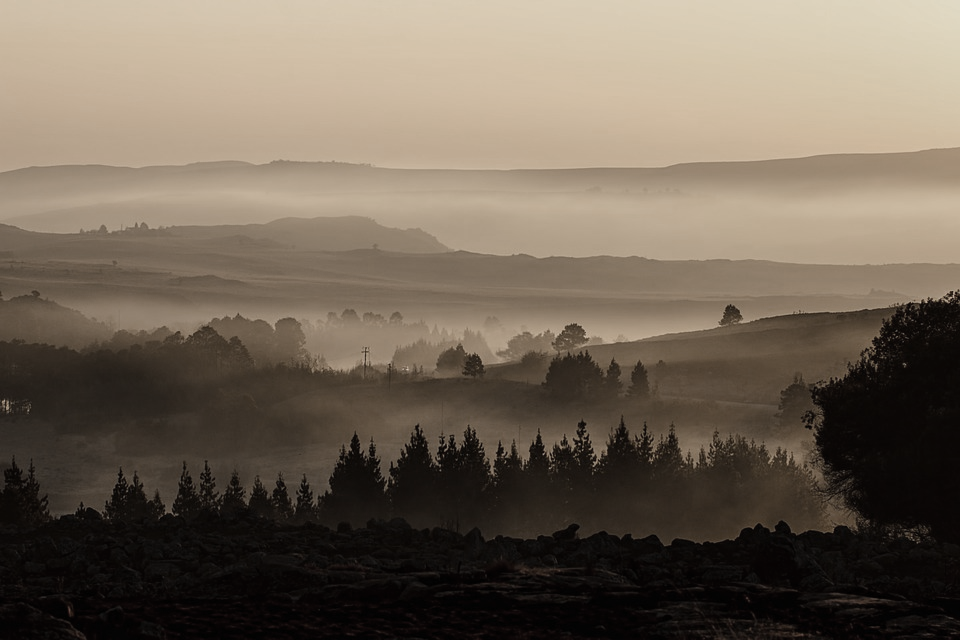 445,678
Key words
红妆嫣然
Truth is the lifeblood of life, is the foundation of all values
贰
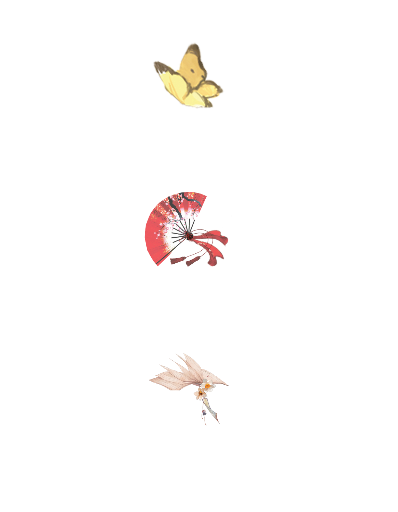 陌上·花开
Truth is the lifeblood of life, is the foundation of all values
繁华·共赏
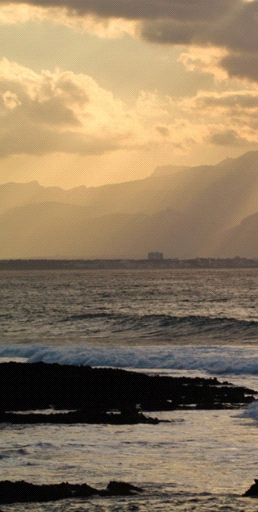 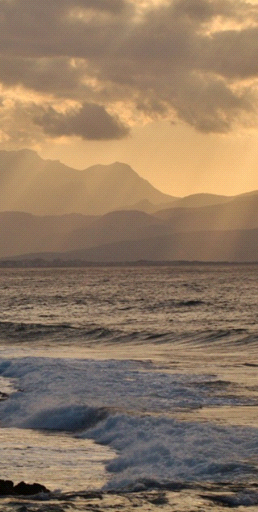 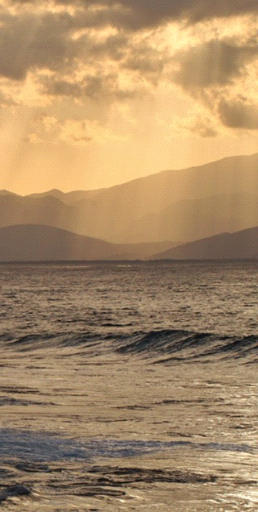 57+
32+
Truth is the lifeblood of life, is the foundation of all values
Truth is the lifeblood of life, is the foundation of all values
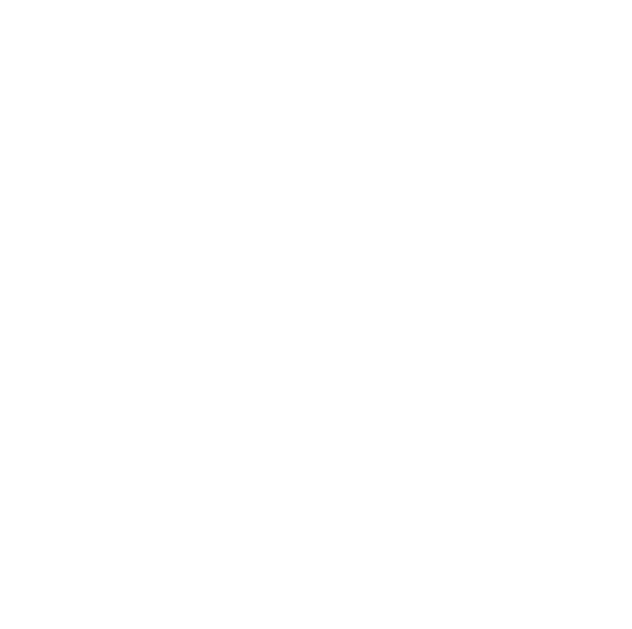 绘一场 世无双
Truth is the lifeblood of life, is the foundation of all values
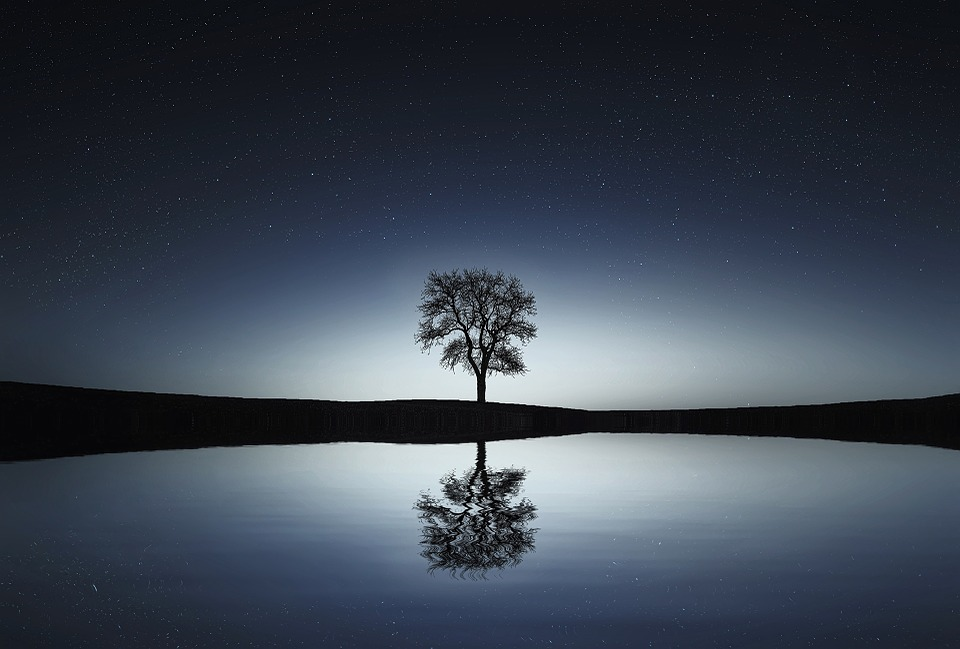 念
563
580
783
Truth is the lifeblood of life, is the foundation of all values
Truth is the lifeblood of life, is the foundation of all values
Truth is the lifeblood of life, is the foundation of all values
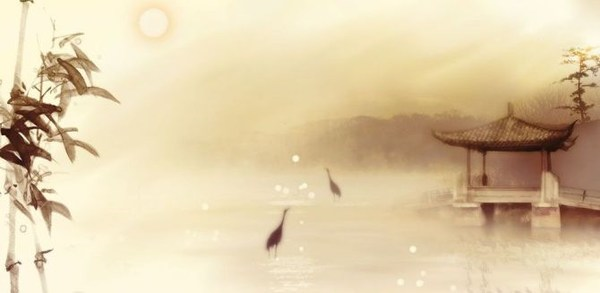 拾
Life is the most happy thing is one light naked to the world, finally bare left the world and go.
春秋
76
绘一场
世无双
Truth is the lifeblood of life, is the foundation of all values
悲
【茶凉·人去】
Life is the most happy thing is one light naked to the world, finally bare left the world and go. Completely come to think of it, fame and fortune is the physical objects, only as a person's heart, make the benefits of society many people to work for him.
叁
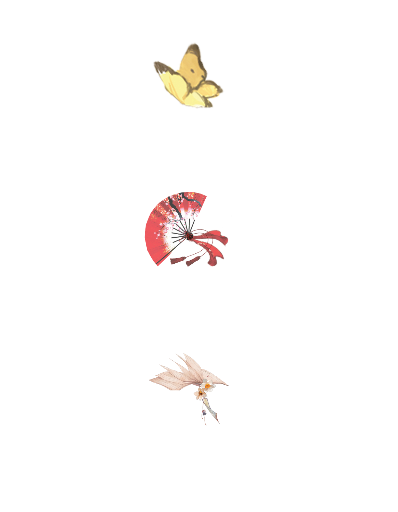 铁戟·沉沙
Truth is the lifeblood of life, is the foundation of all values
水墨
沉香
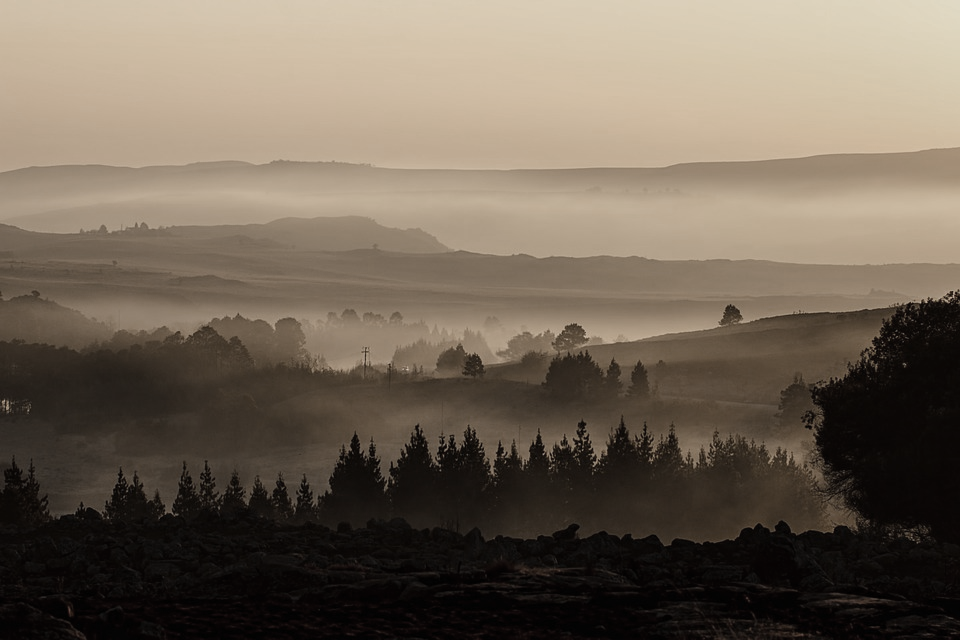 Truth is the lifeblood of life, is the foundation of all values
高山遇流水
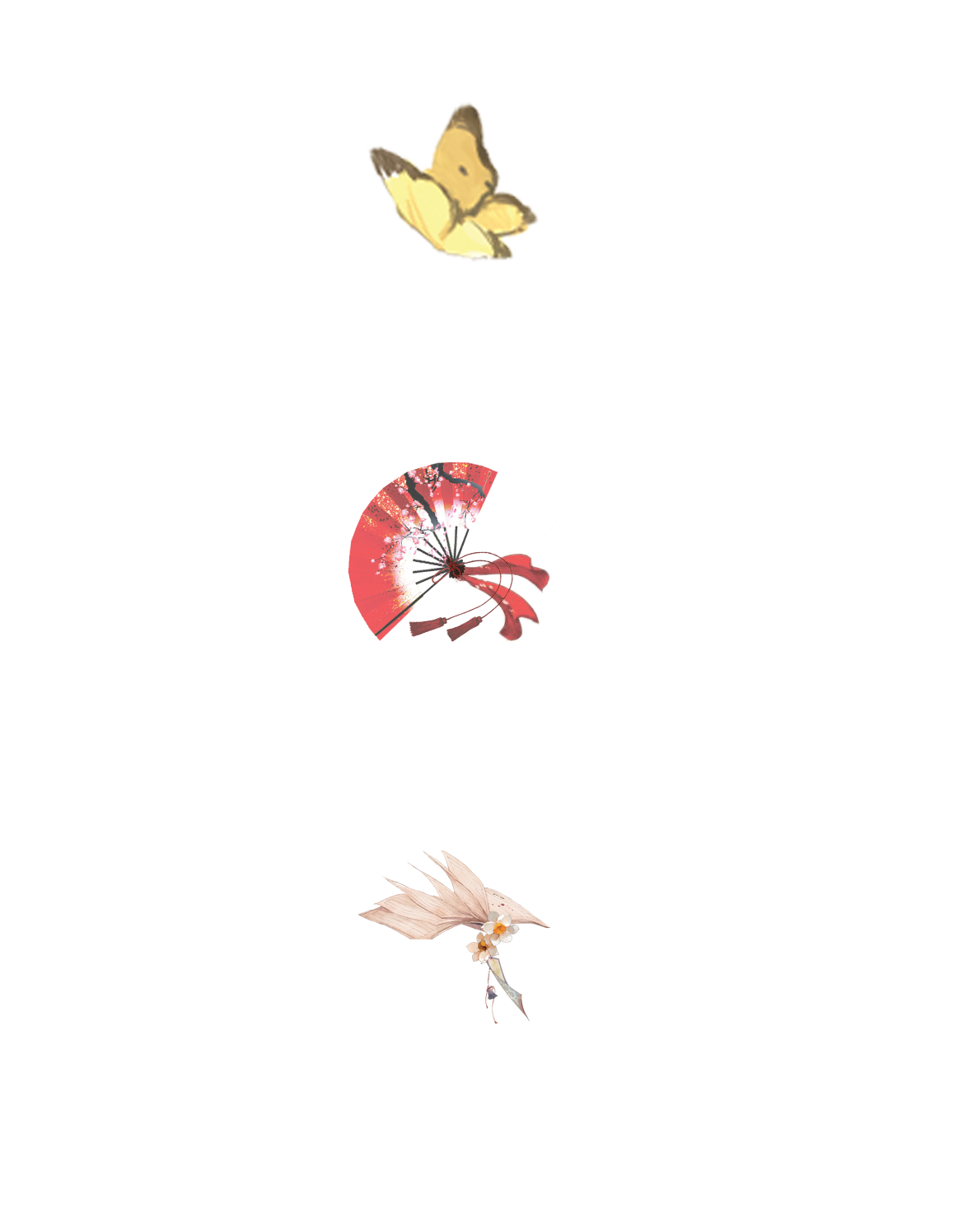 醉彷徨 你吟诗几阙 诉情长
Life is the most happy thing is one light naked to the world, finally bare left the world and go. Completely come to think of it, fame and fortune is the physical objects, only as a person's heart, make the benefits of society many people to work for him.
Truth is the lifeblood of life, is the foundation of all values
此生琴瑟想追随
哀
【物是·人非】
Life is the most happy thing is one light naked to the world, finally bare left the world and go. Completely come to think of it, fame and fortune is the physical objects, only as a person's heart, make the benefits of society many people to work for him.
肆
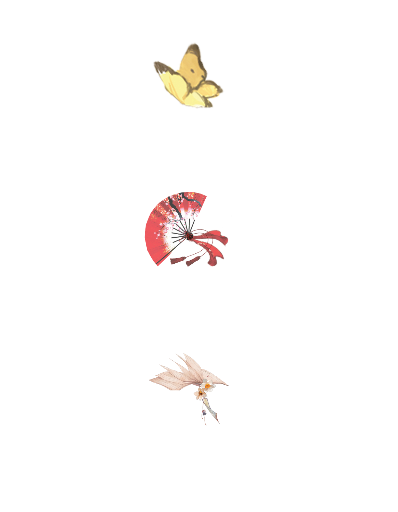 斑驳·岁月
Truth is the lifeblood of life, is the foundation of all values
天阶·流星
Truth is the lifeblood of life, is the foundation of all values
叹
【残败·彷徨】
Life is the most happy thing is one light naked to the world, finally bare left the world and go. Completely come to think of it, fame and fortune is the physical objects, only as a person's heart, make the benefits of society many people to work for him.
终
曲终人不散